«Учимся правельно пользоваться столовыми приборами»
Подготовила: Шабайкина З. В.




Сосновка 2014.
Столовые приборы
Обед в детском саду
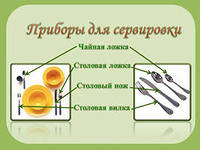 Как правельно держать ложку
Как правельно держать вилку
Как правельно держать нож
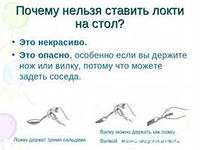 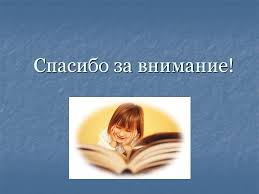